CMOS貴方が働けば私は休む貴方がパラなら私はシリ
CMOS(Complementary MOS)はNMOSとPMOSを相補的
に接続する方式

現在使われているディジタル回路の8-9割はCMOS
80年代に急速に発達し、年間1.5倍に利用可能な素子数が
増えた→ムーアの法則
これによってコンピュータ、ディジタル機器の大発達時代を
迎えた
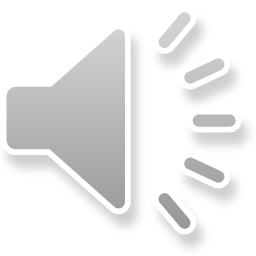 [Speaker Notes: 前回簡単に紹介したCMOSは、nMOSとpMOSを相補的に接続した回路構成です。相補的とは、pMOS,nMOSをペアにして入力を共有し、pMOSが直列接続のときはnMOSは並列接続に、pMOSが並列接続のときはnMOSは直列接続にする方法です。現在使われているディジタル回路の8-9割はCMOSです。CMOSは1980年代から急速に発達し、毎年チップ内に格納する素子数が1.5倍（18ヶ月で倍）になるという急成長を遂げました。この成長率をムーアの法則と呼びます。これによって、コンピュータは大発展を遂げ、ディジタル回路はアナログ回路に置き換わって様々な用途に使われるようになりました。今回はこのCMOS回路をやや深く見て行きましょう。]
nMOSのみの回路
歴史的にpMOS→nMOS→CMOSで発展してきた
CMOSは両方必要なので最初作るのが大変だった
はじめてのマイクロプロセッサintel 4004, 8008はpMOSでできていた
CMOSの方が高速で設計しやすい
メモリ回路はnMOSがかなりがんばった
80年代にはほぼCMOSに置き換わった
nMOS回路のインバータ
ディプレーション型を
負荷抵抗の役割で使う
Y
A
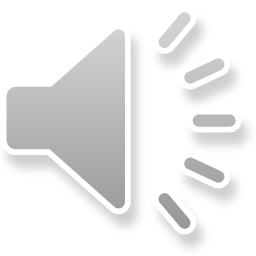 [Speaker Notes: 歴史的には、製造のしやすいpMOSのみでできた回路が最初に発達しました。世界初のマイクロプロセッサ4004をはじめとする初期のマイクロプロセッサはｐMOSでできていました。しかしｐMOSはマイナスの電源電圧を与える必要がありました。また、ホールは電子に比べて易動度といって動かし易さが小さいため、性能が低くなりやるいのです。このため、70年代の中ごろには、LSIの主流は全てをnMOSで作る方式に移りました。この方式は、エンハンスメント型のnMOS FETの負荷抵抗にディプリーション型のnMOS FETを抵抗として使います。]
ディプリーション型は抵抗として使える
S-D間電流
S-D間電流
＝
ゲート電圧
ゲート電圧
エンハンスメント型
ディプリーション型
ONになる電圧は、不純物などで制御可能
CMOSではエンハンスメント型以外は使わない
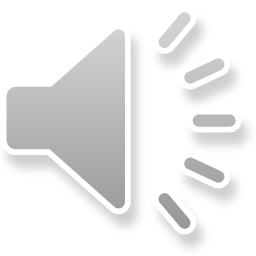 [Speaker Notes: ディプリーション型はゲートとソースの電圧が0Vでもある程度電流が流れるので抵抗として使うことができます。nMOSのみで作るため、作りやすいという利点があり、80年代のはじめまで使われました。中でもメモリ回路はかなり後になってもnMOSが使われました。しかし、トランジスタを抵抗と使うために、出力がLレベルのときには常に電流が流れてしまいます。また、LからHへの変化が遅いという問題もありました。このため、序々にCMOSに置き換わりました。]
相補的（Complementary)
一つの入力がpMOS,nMOSのペアのGateに接続される
片方がONならば片方はOFF
pMOSが並列ならば、nMOSは直列
nMOSが並列ならば、pMOSは直列
電源からGNDまでのパスのどこかがOFFで切れている
CMOSの基本的な構成法
Static CMOS
前回までにNOT、NAND、NORはやった
今日はもっと複雑なゲートの構成法を紹介する
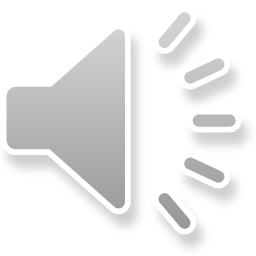 [Speaker Notes: では、CMOSの回路構成を見て行きましょう。CMOSの特徴は、ゲートがＨにするとＯＮになるnMOS,LにするとＯＮになるpMOSという相補的(Complementary)なトランジスタを相補的に接続することにあります。まずnMOS,pMOSのペアを入力数分用意して、ゲートを共通にしてそれぞれの入力を与えます。次に回路の下半分にnMOSを、上半分にpMOSを配置し、nMOSが直列の場合、pMOSは並列に、nMOSが並列の場合、pMOSを直列に接続します。このようにすると、出力にはＧＮＤと電源のどちらかがトランジスタを介してつながり、電源からＧＮＤまでの通路のどこかは切れていることになります。前回、ＮＯＴ、ＮＡＮＤ、ＮＯＲを紹介しました。今回はより複雑な回路について紹介します。]
相補的の意味→　直列⇔並列
A
Qp1
Qp1
Qp2
A
並列
直列
B
Y
Qp2
Qn2
B
Y
直列
並列
Qn1
Qn1
Qn2
NOR
NAND
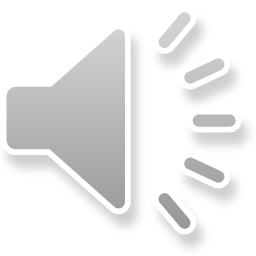 直並列を組み合わせればもっと複雑なゲートができるのでは？
[Speaker Notes: 前回紹介したＮＯＲとＮＡＮＤの回路を見てください。ＮＯＲの方はnMOSが並列に繋がっているので、どちらかの入力がＨになると出力ＹはＧＮＤに繋がってＬが出力されます。両方の入力がＬのときだけＹは電源と繋がってＨが出ます。一方、ＮＡＮＤはnMOSが直列なので、両方ＨのときだけＹがＬになり、pMOSが並列なのでどちらかがＬのときにはＹがＨになります。この方法を利用すればもっと複雑な回路も実現可能なはずです。]
より複雑な直列⇔並列の組み合わせ
D
B
A
C
Z
A
D
B
C
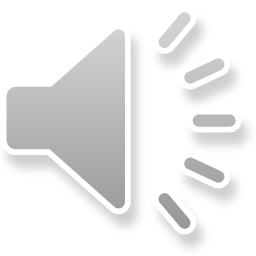 [Speaker Notes: 例えば、直並列を組み合わせるとこの図に示すような回路が実現できます。このようなゲートをＣＭＯＳ複合ゲートと呼びます。この種の回路を解析する場合は、下半分のnMOSに着目する方法と、上半分のpMOSに着目する方法があります。ここでは下半分に着目しましょう。ＺがＧＮＤに落ちるためにはどのトランジスタがＯＮになれば良いかを考えます。]
回路図からブール式への変換（テキストp.19)
D
NMOSに注目

並列はOR　＋
直列はAND　・
B
A
C
条件が満足されると
ZはLになる
→上に反転のBar
を付ける
Z
A・（B＋C）＋D
A・（B＋C）
A
A・（B＋C）＋D
B＋C
D
B
C
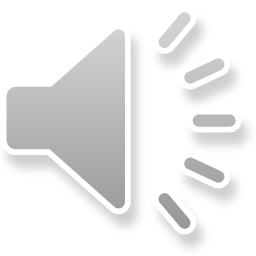 [Speaker Notes: ＺがＧＮＤに繋がる条件は、以下のように求めます。並列の場合はＯＲと考え、直列の場合はＡＮＤと考えます。この場合、ＢとＣのＯＲで、これに対してＡがＡＮＤされることになります。さらにＤがＯＲされます。この条件が満足されれば、ＺはＧＮＤになります。すなわち論理式は、ここに示すようになります。]
回路図からブール式への変換
PMOSに注目

LでON→
入力に反転のBar

並列はOR　＋
直列はAND　・
（A+B・C）・D
D
A+B・C
B
A
B・C
C
ドモルガンの法則
により
Z
（A+B・C）・D　＝
A
A・（B＋C）＋D
D
B
C
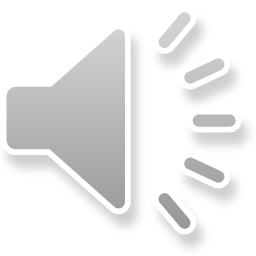 [Speaker Notes: 今度は上半分のpMOSに着目します。pMOSはＬの時ＯＮになるので、入力にバーが付くことになります。あとは同じで、直列がＡＮＤ、並列がＯＲです。出来上がった式はさきほどと違うように見えますが、ドモルガンの法則により同じことがわかります。]
ブール式から回路図への変換(p.20)
(A+B)・C
Z
並列
A
B
まずnMOS部分を
作る
直列
C
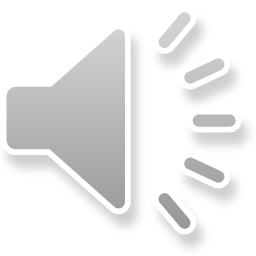 [Speaker Notes: 次にブール式から回路図に変換する方法を紹介しましょう。式の形が全体にバーが付いている場合は、nMOSから作っていきます。ＡとＢはＯＲなので並列に繋ぎます。これにＣがＡＮＤされているので、直列にnMOSを繋ぎます。ここで、ＣとＡ，Ｂの並列接続の上下関係は逆でもかまいません。この図ではＣがＧＮＤに接続されていますが、ＡとＢの並列接続がＧＮＤに接続されていてもかなわないです。]
ブール式から回路図への変換(p.20)
nMOS部分と逆の接続で
pMOS部分を作る
B
C
直列
A・B＋C
の場合はpMOSから作って
いく
A
並列
Z
並列
A
B
直列
C
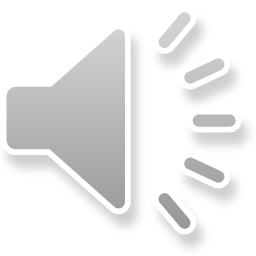 [Speaker Notes: 次に、nMOSの部分と逆の接続関係でpMOS部分を作ります。ＡとＢは並列なので、pMOSを直列に接続します。Ｃは直列なので、ＡとＢの直列に対して並列に繋ぎます。入力のバーに対するブール式が与えられた場合はpMOS部分をまず作って、これに対応したnMOS部分を作っていきます。]
演習2．１　下の回路のブール式を書け
演習２．2　下のブール式の回路を書け

Z=A・B＋C・D
A
B
D
C
Z
D
C
A
B
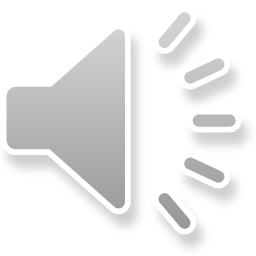 [Speaker Notes: ではこの辺で演習をやってみましょう。演習7-1は回路からブール式に変換する問題、演習7-2はブール式から回路を作る問題です。]
補足
基本ゲートとMIL記号法
ゲート：論理回路の基本素子
論理回路はLとHの二値
ゲートの種類も基本的には2種類
All
Exist
論理的な意味はない
論理レベルを伝達
入力のどれか一つでも
アクティブならば
（アクティブが存在すれば）
出力がアクティブ
全ての入力がアクティブならば
出力がアクティブ
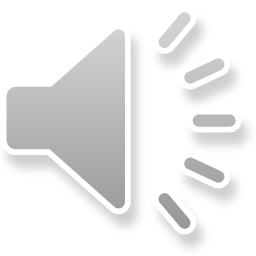 [Speaker Notes: 以降はおまけです。計算機基礎で習ったはずです。忘れた人はスライドを見て思い出してください。]
アクティブLとアクティブH
アクティブL:　Lレベルに注目している（意味があると考える）
アクティブH:　Hレベルに注目している（意味があると考える）
MIL記号法ではアクティブLの信号線に〇印を付けて示す
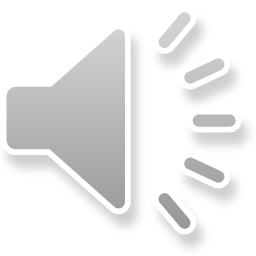 MIL記号法
この二つのゲートは実体は同じだが意味が
違う→これを書き分けるのがMIL記号法
A
A
Y
B
Y
B
入力が共にHならばLを出力
入力がどちらかがLならばHを出力
A
Y
A
B
A
Y
Y
B
B
H
L
－
H
H
L
L
H
L
他
L
H
H
－
L
H
H
他
H
H
L
L
H
H
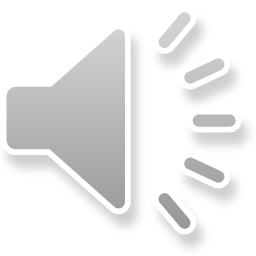 基本ゲート
A
A
AND
Y
B
OR
Y
B
A
A
Y
NAND
B
NOR
Y
B
A
A
Y
B
この授業では
どちらのゲートも
NANDと呼ぶ
Y
B
A
A
Y
B
Y
B
NOT
インバータ
A
Y
A
Y
All⇔Exist、　入出力のアクティブL　⇔　アクティブHを入れ替えると同じゲートに
なる：　ド・モルガンの法則
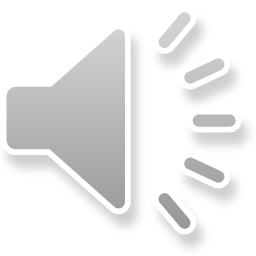 なぜPMOSを上半分にNMOSを下半分に使うのか？
このため、必ず出力は反転になってしまう
NAND、NORは構成可能だがAND、ORは構成できない

理由
PMOSはHレベルの伝達（L→H）が得意だがLレベルの伝達が苦手
NMOSはLレベルの伝達（H→L)が得意だがHレベルの伝達が苦手
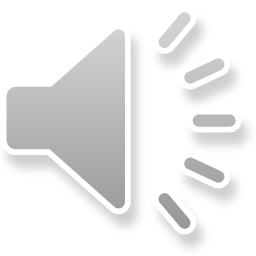 [Speaker Notes: さて、今まで紹介したＣＭＯＳ回路は必ず上半分にpMOSを使い、下半分にnMOSを繋ぎました。このため、入力と出力の関係は必ずＮＯＴが入ることになり、今までの複合ゲートは全体の式にバーが付いた形か、個々の入力にバーが付いた形のどちらかの論理式でなければ実現できませんでした。ＡＮＤ、ＯＲなどは実現できません。これはなぜでしょう？理由はpMOSはＨレベルの伝達、細かく言うとＬからＨへの変化の伝達は得意ですが、ＨからＬの変化の伝達は苦手です。逆にnMOSは、ＬレベルつまりＨからＬへの変化の伝達は得意で、ＬからＨへの伝達が苦手という特徴があるからです。]
nMOSはLレベルを
伝達するのは得意
H→Lは高速

Hレベルを伝達する
のは苦手
L→Hは遅い
G
＋の電圧を印加
S
D
L
L
＋＋＋＋＋
サブストレートとの
間で
電位差が生じない
L
n型拡散層
n型拡散層
p型サブストレート（土台）
G
＋の電圧を印加
S
D
＋＋＋＋＋
H
H
H
n型拡散層
n型拡散層
電位差が生じる
→コンデンサを
充電するのに時間が
掛かる
p型サブストレート（土台）
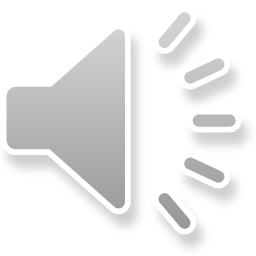 [Speaker Notes: これは動作原理を考えると理解できます。nMOSのp型サブストレートはＧＮＤレベルになっています。このため、Ｓ－ＤがＬレベルになるときは電位差が生じません。一方、Ｓ－ＤがＨレベルになる際は、電位差が生じます。この時、Ｓ－Ｄとサブストレートの間の容量（コンデンサ）に電荷を充電しなければＳ－Ｄ間はＨレベルになることができず、このために時間が掛かってしまいます。]
G
D
S
Lレベル
pMOSはHレベルを
伝達するのは得意
L→Hは高速

Lレベルを伝達する
のは苦手
H→Lは遅い
H
H
- - - -
サブストレートとの
間で
電位差が生じない
H
p型拡散層
p型拡散層
n型サブストレート（土台）
G
D
S
Lレベル
L
L
- - - -
L
p型拡散層
p型拡散層
電位差が生じる
→コンデンサを
充電するのに時間が
掛かる
n型サブストレート（土台）
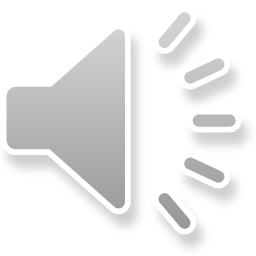 [Speaker Notes: pMOSの場合、nMOSとは逆にサブストレートは電源電位になっているので、Ｓ－Ｄ間がＨレベルのときには電位差が生じません。一方で、Ｓ－Ｄ間がＬレベルになる場合は、容量に充電する必要があり時間が掛かってしまいます。]
このAND回路は使い物にならない
A
Qn1
苦手はHレベルの伝達
L→Hは遅い
B
Qn2
このためCMOSでは
反転回路（NOT、NAND,NOR)
しか作れない

じゃANDはどうするの？

NAND＋NOTでいいじゃないか
Y
苦手はLレベルの伝達
H→Lは遅い
Qp1
Qp2
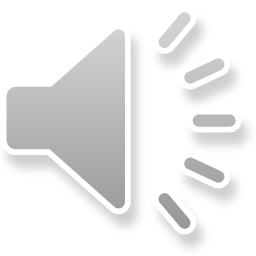 [Speaker Notes: したがって、このようにnMOSに電源電位を伝達させ、pMOSにＧＮＤ電位を伝達させる方法は、互いに苦手な電位を伝達することになり動作速度が遅くて使い物になりません。]
だからCMOSは上半分をpMOS下半分をnMOSで作る
ＣＭＯＳ　ＡＮＤ
A
Qp1
ONでHレベルをYに伝達
L→Hは高速
B
Qp2
Y
ONでLレベルをYに伝達
H→Lは高速
Qn1
Qn2
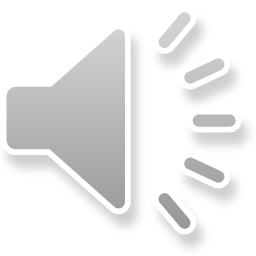 [Speaker Notes: では、ＣＭＯＳでＡＮＤやＯＲはどのようにして作れば良いのでしょうか？ＮＡＮＤやＮＯＲの後にＮＯＴゲートを付ければよいのです。ＣＭＯＳのＮＯＴゲートはトランジスタ2個でできますし、高速です。このようにＣＭＯＳは、ＮＯＴゲートを惜しげなく使って論理を合わせることで、nMOSでＬレベルを伝達し、pMOSでＨレベルを伝達する原則を維持します。]
トランスミッションゲート（p.20)
S
S
A
=
Y
A
Y
S
S
pMOSがONのときnMOSもON
pMOSがOFFのときnMOSもOFF　→　ON/OFFのスイッチ
相補的なCMOSと全く逆の動きをする
なぜ二つ共ON？　→　pMOSはHを通すのが得意、nMOSはLを通すのが得意
力を合わせれば両方共うまく通過できる
A→Y、A←Yの両方向の転送が可能
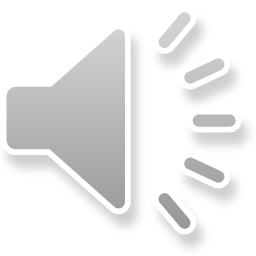 [Speaker Notes: さて、ここまでで通常の相補的な使い方を紹介しました。これと全く逆な利用法があります。nMOSとpMOSのソースードレイン同士を接続し、ゲートには片方にＳを与えたとすると、もう片方にはＳの反転信号を与えます。この場合、pMOSがＯＮのときはnMOSもＯＮになり、nMOSがＯＦＦのときはpMOSもＯＦＦになります。つまり、両方が必ず同じ状態になるのです。このことにより、ＯＮになった時はＡとＹが接続され、ＯＦＦの時は、ＡとＹが切り離されます。これをトランスミッションゲート、あるいはトランスファーゲートと呼びます。なぜnMOSとpMOSの両方必要か？というと、先ほど解説したとおり、それぞれ通すのが得意なレベルが違うからです。ＨレベルはpMOSが、LレベルはnMOSが主に動作することで、両方のレベルを高速に通すことができます。トランスミッションゲートは、双方向である点にご注意ください。この双方向性を利用してＦＰＧＡの配線用スイッチとして使うことができます。]
マルチプレクサ
S
SがH
ON
A
ON
Y＝A
Y
S
S
OFF
B
OFF
S
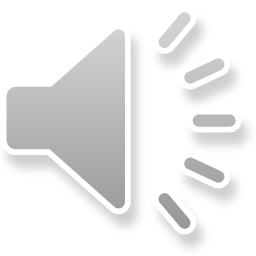 [Speaker Notes: トランスミッションゲートを使うとマルチプレクサ（データセレクタ）を簡単に作ることができます。図に示すようにＳをＨにすると上のトランスミッションゲートがＯＮになって、ＡがＹに出力されます。]
マルチプレクサ
S
OFF
A
OFF
Y＝B
Y
S
S
ON
SがL
B
ON
S
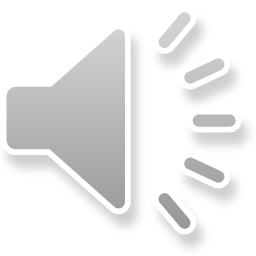 [Speaker Notes: 一方、ＳをＬにするとＢがＹに出力されます。Ｓの反転信号を作るＮＯＴゲートを含めてもトランジスタ6個で実現できるのが特徴です。後の授業で紹介するＤ－ＦＦの中身などに使います。]
例題　（p.22)
A
B
AがHの時Y←B
AがLの時Y←B

さて、この論理は？
Y
A
A
B
A
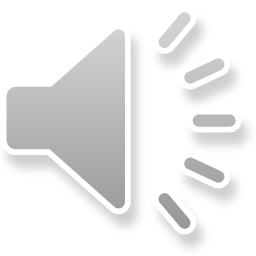 [Speaker Notes: ではここで、テキスト22ページの例題をやってみましょう。これは先ほどのマルチプレクサの応用です。]
例題2.2　（p.22)
A
B
AがHの時Y←B
AがLの時Y←B

さて、この論理は？
Y
A
A
B
A
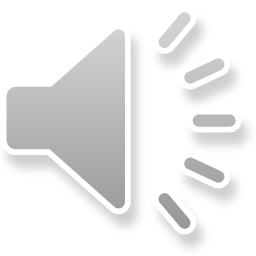 Exclusive-OR　排他的論理和
[Speaker Notes: Ａ＝Ｈの時にはＹにＢが、Ａ＝Ｌの時にはＹにＢの反転信号が表れます。これを真理値表にしてみると、Ｅｘｃｌｕｓｉｖｅ－ＯＲ（排他的論理和）ができてきることがわかります。排他的論理和は複合ゲートで作ることができず、普通のゲートの組み合わせで作ると多数のゲートが必要であることから、この方法にはメリットがあります。このようにトランスミッションゲートを使って論理回路を作ることをパストランジスタロジックと呼びます。パストランジスタロジックは、排他的論理和の場合はコストの小さいメリットが際立っているため、使われることがありますが、伝達レベルが劣化する問題点があります。通常のＣＭＯＳは、出力には電源、ＧＮＤレベルがトランジスタを通じて表れます。しかし、パストランジスタロジックの出力は入力がそのまま出てくるため、複数段を経過するとレベルが劣化してしまうのです。]
３ステート出力
B=Lの時、Yは電気的に
浮いた状態（ハイインピーダンス状態）
になる。L/Hのほかにこの状態を持つ
出力を3ステート出力と呼ぶ
B
Y
A
B
B
A
Y
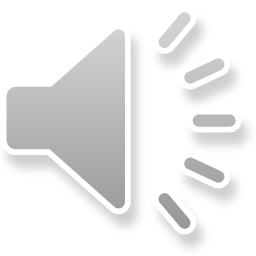 [Speaker Notes: トランスミッションゲートのpMOS, nMOSが両方OFFの状態では、出力は電気的に浮いた状態になります。この状態は、出力インピーダンスが高くなることからハイインピーダンス状態とも呼びます。にこれはLとHのほかの第３の出力ということで3ステート出力あるいはトライステート出力と呼びます。この図のようにNOTゲートの出力にトランスミッションゲートを付けることで、3ステートゲートを作ることができます。この例ではB入力がLの場合は、出力はハイインピーダンス（真理値表ではHi-Zと表します。Zはインピーダンスをしめすことを思い出しましょう）になり、B入力がHの時は普通のNOTゲートとして働きます。MIL記号法ではこのように横から3ステート状態にするかどうかを切り換える制御線を付けて示します。]
EI
in
out
EI
EIがアクティブ
＝ゲートが動作
そうでないとき
ハイインピーダンス
（Hi-Z)
L
L
L
L
H
H
in
out
H
X
Hi-Z
EI
in
out
EI
H
L
H
H
H
L
in
out
L
X
Hi-Z
EI
in
out
EI
H
L
L
H
H
H
in
out
メモリ、FPGA
など様々な
モジュールの
出力が
3ステートゲート
になっている
L
X
Hi-Z
EI
in
out
EI
L
L
H
L
H
L
in
out
H
X
Hi-Z
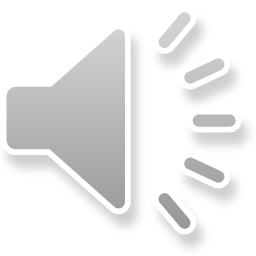 [Speaker Notes: 様々なスリーステートゲートの例を示します。制御線はEI（Enable Input)という名前を使っています。EIをアクティブにするとゲートは働き、そうでない場合は出力がハイインピーダンス状態になります。]
３ステートゲートのバス
電気的に
切れている
X
X
L
H
H
A
B
C
電気的に
切れている
X
X
H
H
L
A
B
C
EIをLにした入力がバスにデータを送ることができる
同時に二つのゲートのEIをLにするとデータが衝突して過電流が流れる
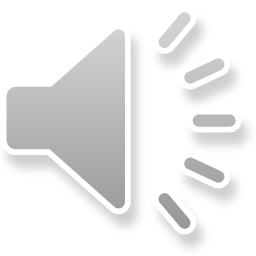 [Speaker Notes: 3ステートゲートを利用するとバスを作ることができます。通常のディジタル回路は一つの信号線に複数の出力を繋げることはありませんが、場合によっては、複数の出力を繋いで、時分割で信号を載せることにより、信号線を共有して効率良く利用することがあります。このような信号線は通常束にして一定の大きさのデータを載せることが多く、バス（Bus)と呼ばれます。3ステートゲートの出力を複数接続し、どれか一つを除いて全てハイインピーダンス状態にします。この場合、Aのみ制御線をLにし、B,CはHにします。このことにより、信号線上にはAからの信号のみが載ります。今度はCの制御線をLにして、他をHにすれば、Cの入力がバス上に載ります。このようにバスはA,B,Cのどの信号を載せることもできるのですが、複数同時に制御線をLにすると出力同士が衝突して、トランジスタ間に過電流が流れてしまいますので注意が必要です。]
in
out
EI
3ステートゲート
EI
in
out
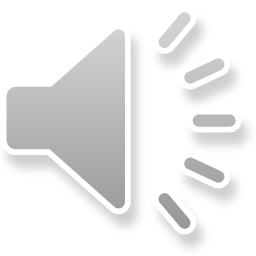 [Speaker Notes: 3ステートゲートは、NAND、NOR、NOTなど通常のゲートを使ってつくることもできます。これがその例です。]
in
in
out
out
EI
EI
H
H/L
L/H
H/L
L/H
L
L
EI=Lならばinのレベルはそのままoutに表れる
L
OFF
H/L
H
Hi-Z(ハイインピーダンス
状態）
OFF
L
H
H
EI=Hならば両方のFETは常にOFF
→電気的に浮いた状態
→ハイインピーダンス状態
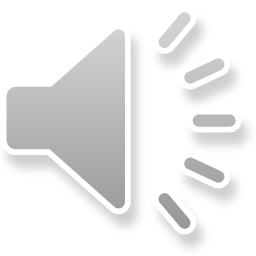 [Speaker Notes: この例ではEI＝Lならば、NAND、NORは共にNOTの働きをするので、inのレベルはそのままoutに繋がります。一方、EI＝Hの場合、両方のトランジスタがOFFになり、電気的に浮いた状態、すなわちハイインピーダンス状態になります。この方式はトランスミッションゲートを使う方法に比べてトランジスタ数が多く必要ですが、出力レベルが電源、GNDから経由するトランジスタ数が１なので、電気的に強いです。トランスミッションゲートを使うとどうしても複数個のトランジスタを経由することになります。]
オープンドレイン（オープンコレクタ）
pMOSをとっぱらってしまってドレインを開けっ放しにする
負荷抵抗を付ける→しかし、バスはどっちみちターミナル抵抗が必要
C
B
A
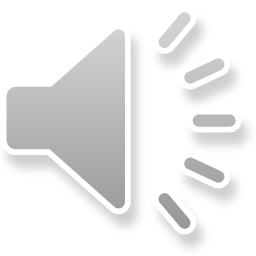 [Speaker Notes: もう一つバスを作る方法を紹介します。CMOSの原則を崩して、pMOSを取ってしまって、その代わりに抵抗で電源と接続します。ドレインが空くので、オープンドレインと呼ばれます。複数のドレインを共通の抵抗に繋ぐことにより、複数の出力を繋いでバスを作ることができます。筐体の背面などに使うバックプレーンバスでは、バス上を伝搬するディジタル波形が反射によって乱れるのを防ぐため、抵抗を付けます（この辺の話は分布定数線路という理論があるのですが情報工学科ではやらなくてもいいだろう）。このような抵抗を終端抵抗（ターミナル抵抗）と呼びますが、これを流用することができます。]
C
C
C
B
B
B
A
A
A
H
OFF
全員Lの時は
H
OFF
OFF
L
L
L
L
AがHの時はL
ON
H
CがHの時もL

→他の人がLを
入力すれば誰か
一人のデータを
バス上に載せる
ことができる
L
ON
H
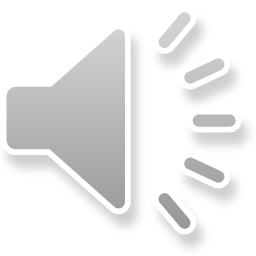 [Speaker Notes: オープンドレインのバスは全トランジスタがOFFの時は抵抗から電源のレベルが伝わりHとなります。どれか一つのトランジスタのONになる（つまりゲートがH）と、そこに電流が流れてレベルがLになります。すなわち、他の全員がゲートをLにしておいて、一人だけゲートにレベルを与えると、それがバスに反映されます。]
C
C
B
B
A
A
H
OFF
全員Lの時は
H
OFF
OFF
L
L
L
L
二人がHでもL
ON
ON
H
H
H
H
バスからの信号を
NOT（インバータ）
で受信すると考えると、ORゲートと同じになる
→　ワイヤードOR（ANDタイ）と呼ぶ
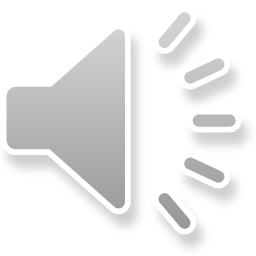 [Speaker Notes: このバスのレベルをNOTゲートを介して受け取る場合は、バス全体が、どれか一つがHの時、出力がHになる、ORゲートとして働きます。そこで、このようなバスをワイヤードOR（またはANDタイ）と呼びます。ワイヤードORはバスの制御線（ハンドシェーク線）や分散的な優先順位決定回路（アービタ）に用いられます。]
オープンドレイン vs. 3ステート
オープンドレインの良い所
出力がぶつかってもワイヤードORになるだけ
負荷抵抗はターミナル抵抗と兼用にできる
3ステートゲートの良い所
pMOSを使うのでL→Hが高速
nMOSがONでもpMOSがOFFなので低消費電力
負荷抵抗が不要
→　バックプレーンバスにはオープンドレイン、他は3ステートゲートが使われる
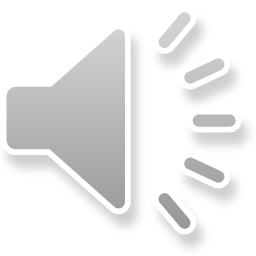 [Speaker Notes: ではバスを作る際、どちらの方法を使えばいいでしょう？両者の利点をまとめておきます。オープンコレクタの良い所は、制御を誤って出力が競合しても、ORが行われるだけで、不具合が生じない点で、これは何が刺さるか分からないバックプレーンバスに向いています。負荷抵抗は必要ですが、終端抵抗と兼用にできるのでバックプレーンバスに有利です。一方、3ステートゲートは、pMOSを使ってCMOS構造にするため、高速で消費電力も小さく、負荷抵抗も必要ないです。ただし、制御を誤って出力を衝突させ、片方がLレベル、片方がHレベルを出そうとすると過大電流が流れてしまいます。このため、3ステートゲートは、基板上のバスなど、動作が完全に制御できる場合に使われます。]
今日のポイント
複合ゲートの論理式を求める方法
nMOSに注目
並列接続はOR　＋、直列接続はAND　・で結んで、式を作って上に反転のＢａｒを付ける
ブール式から複合ゲートの回路を描く方法
論理式を上にＢａｒが付く形に変換
nMOSのゲートをＡＮＤは直列、ＯＲは並列に繋ぐ。
これと逆の関係になるようにpMOSを繋ぐ。
トランスミッションゲート
ＯＮの場合は接続、ＯＦＦの場合は切れる。
3ステートゲートにも使うことができる。
バスが作れる。
バスを作る方法としてはオープンドレインもあるよ！
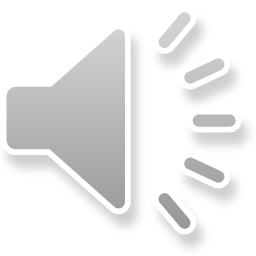 [Speaker Notes: 今日のポイントをインフォ丸が示します。]
演習２．3
B
A
真理値表を書け
Y
B
B
B
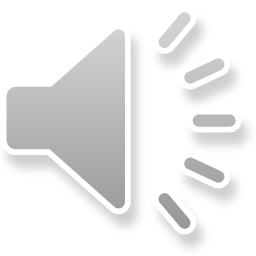 [Speaker Notes: ではこの演習問題をやってみましょう。]